Policy Recommendations
Policy Impacts
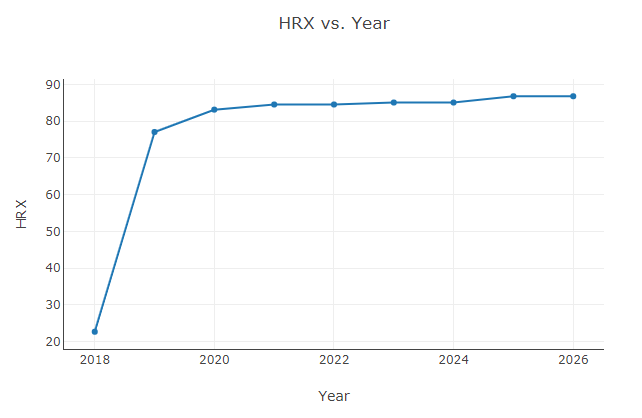 Policy Impacts
Policy Impacts
Policy Impacts
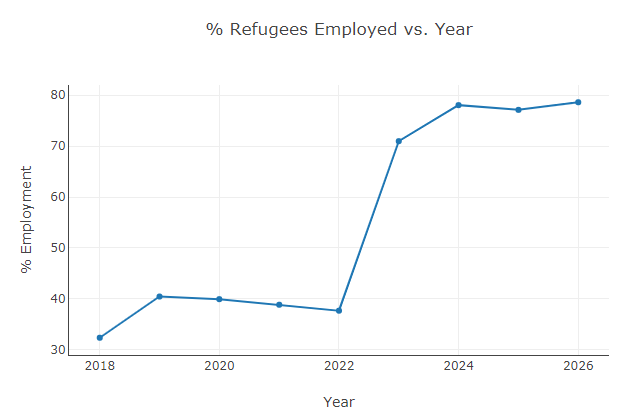 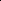